DES DRAPS 
DES BRAS
&
Châteaubernard
Pour tresser l’avenir
Apportez-nous vieux draps, housses de couette, taies de traversin, voilages ou rideaux…
Rejoignez le nouveau projet artistique collectif 
et participatif …

ON A BESOIN DE VOUS !
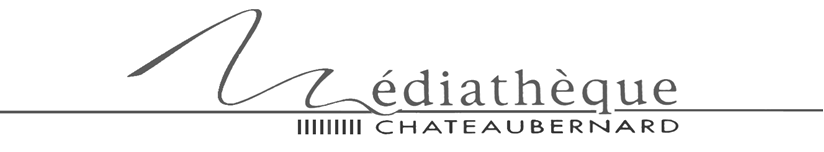 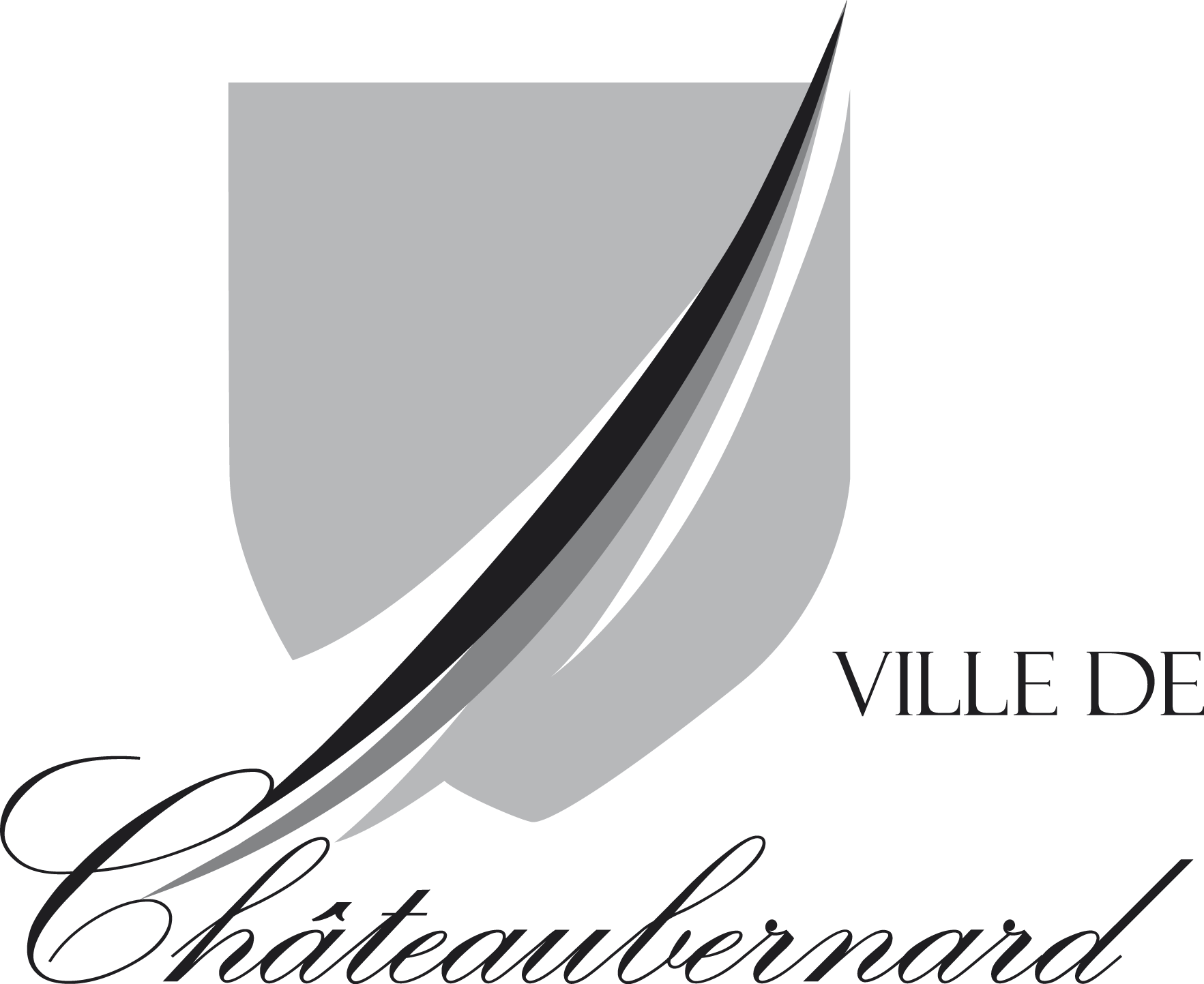 05 45 32 76 76